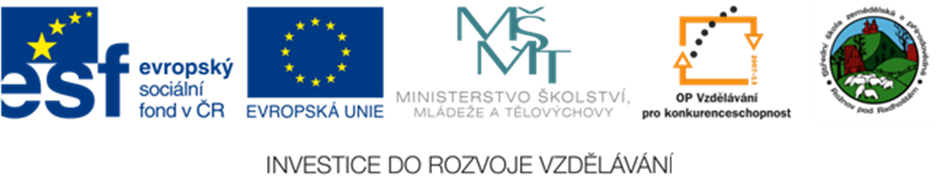 Informatika, základní pojmy
www.zlinskedumy.cz
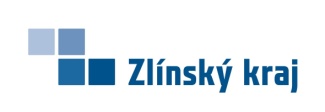 Zabezpečení a ochrana dat
Počítačová bezpečnost je obor informatiky, který se zabývá zabezpečením informací v počítačích (odhalení a zmenšení rizik, která jsou spojena s používáním počítače). 

Počítačová bezpečnost zahrnuje tyto úkoly:
Počítačová bezpečnost
zabezpečení ochrany před neoprávněným manipulováním se zařízeními

ochranu před neoprávněnou manipulací a ztrátou dat způsobenou poruchou systému

ochranu informací před krádeží (nelegální tvorba kopií dat)

bezpečnou komunikaci a přenos dat (kryptografie)

bezpečné uložení dat
Počítačová bezpečnost
Počítačová ochrana spočívá ve třech krocích:
prevence – ochrana před hrozbami
náprava – odstranění slabého místa v systému
detekce – odhalení neoprávněných činností a slabých míst v systému
Počítačová bezpečnost
Zlepšení bezpečnosti zahrnuje následující kroky:
Omezení fyzického přístupu k počítači pouze pro oprávněné osoby
Použití hardwarových zařízení, která vynucují bezpečnostní opatření
Využití mechanismů operačního systému, která vynucují pravidla chování programů
Ukládání datových médií s daty do trezoru
Zálohování dat
Počítačová bezpečnost
BEZPEČNOSTNÍ PROJEKT
Aby byla ochrana počítačového systému efektivní je důležité vypracovat bezpečnostní projekt. Jeho cílem je dosažení takového stavu, aby úsilí, riziko odhalení a finanční prostředky potřebné na narušení bezpečnostního systému byly adekvátní v porovnání s hodnotou, která je bezpečnostním systémem chráněna.
Počítačová bezpečnost
ČÁSTI BEZPEČNOSTNÍHO PROJEKTU
Zabezpečení fyzického přístupu

Spočívá v zabránění přístupu nepovolaných osob k částem počítačového systému. Používají se různé bezpečnostní prvky (přidělení rozdílných práv zaměstnancům, elektronické zámky, poplašné zařazení, kamerové systémy, autorizační systémy chráněné hesly, čipovými kartami, autentizační systémy na snímání otisků prstů, dlaně, oční duhovky, rozpoznání hlasu apod.)
Počítačová bezpečnost
ČÁSTI BEZPEČNOSTNÍHO PROJEKTU
Zabezpečení počítačového systému

Zabezpečení počítačového systému spočívá v zabezpečení před útokem crackerů, škodlivých programů (viry, červy, trojské koně, spyware, adware apod.). Součástí je i zaškolení zaměstnanců, aby se chovali v souladu s počítačovou bezpečností a dodržovali zásady bezpečného chování na síti.
Počítačová bezpečnost
ČÁSTI BEZPEČNOSTNÍHO PROJEKTU
Zabezpečení informací

Zabezpečení informací spočívá v bezpečném zálohování dat. Záloha dat by měla být vytvořena tak, aby ji neohrozil útočník ani třeba živelná pohroma (požár, záplavy, pád letadla, ...). Zálohovaná data je rovněž potřeba chránit proti neoprávněné manipulaci použitím vhodného šifrovacího systému.
Ekonomické a právní zabezpečení

Ekonomické a právní zabezpečení spočívá ve správné motivaci a postihu zaměstnanců.
opakování
Jaké znáte způsoby zabezpečení a ochrany dat ?

……………………………………………………………………
A jakým způsobem si chráníte svá vlastní data?
…………………………………
Zabezpečení informací
OCHRANA PROTI ŠKODLIVÝM PROGRAMŮM
Antivirový program je počítačový software, který slouží k identifikaci, odstraňování a eliminaci počítačových virů a nebo škodlivého softwaru (malware).  

Používají se dvě odlišné techniky:
prohlížení souborů na lokálním disku
detekce podezřelé aktivity nějakého počítačového programu (infekce)
Zabezpečení informací
ZNÁTE NĚJAKÉ ANTIVIROVÉ PROGRAMY ?
…………………………………………

…………………………………………

…………………………………………

…………………………………………
Zabezpečení informací
OCHRANA PROTI ŠKODLIVÝM PROGRAMŮM
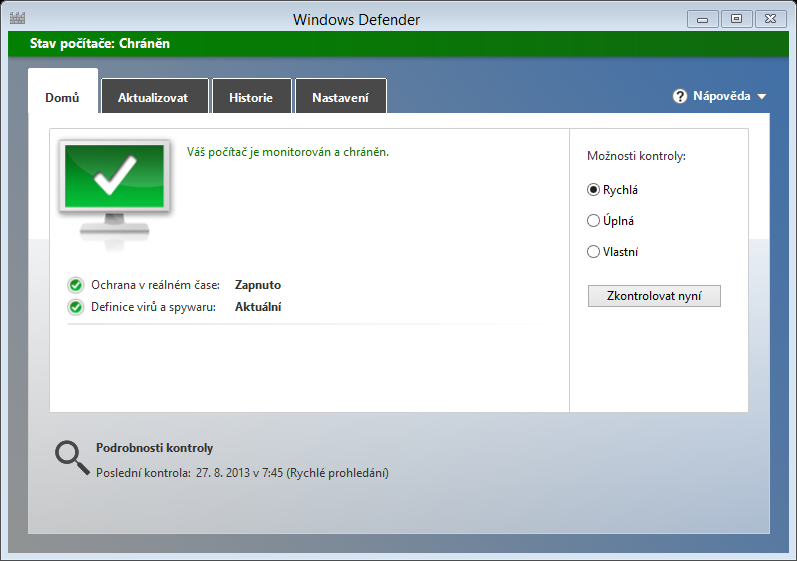 Příklady antivirových programů

AVG
Avast
ESET NOD32
Norton Antivirus
Avira
McAfee
Microsoft Security Essentials 
Windows Defender
…a další
Obrázek 1 – Windows Defender
Zabezpečení informací
ZÁLOHOVÁNÍ DAT
Kam zálohujete svá data ?
Zabezpečení informací
ZÁLOHOVÁNÍ DAT
PROČ ZÁLOHUJEME ?
KAM ZÁLOHUJEME ?
Ochrana proti ztrátě dat při poruše zařízení nebo nevhodné manipulaci. (vymázání, přesun)
Paměťová média (CD, DVD, paměťové karty)
USB flash disky
Externí disky
Místa v síti (síťové disky)
Cloudová řešení (např. Skydrive, Disk Google
Zabezpečení informací
OCHRANA PROTI ŠKODLIVÝM PROGRAMŮM
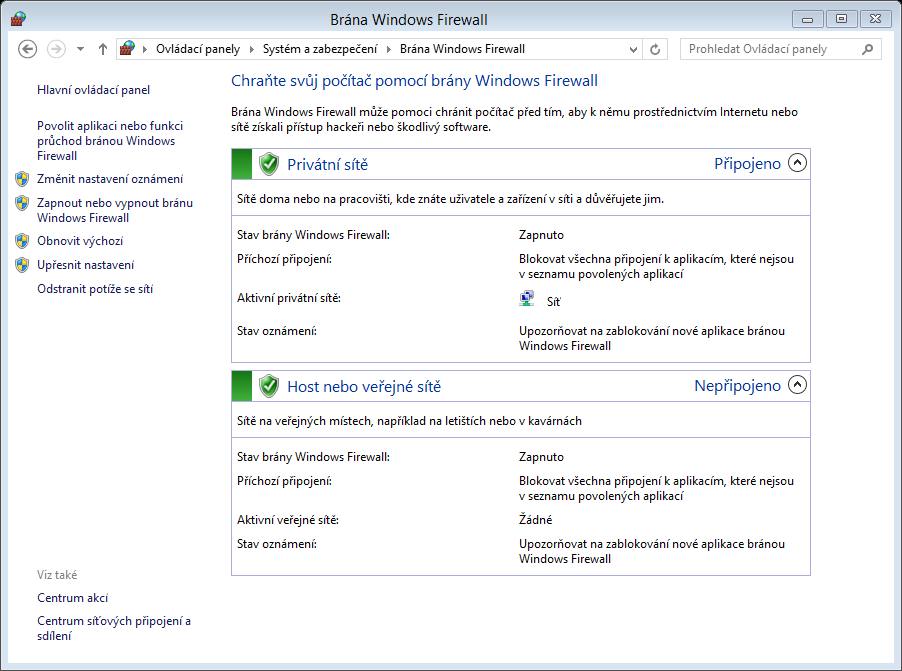 Brána Windows Firewall pomáhá chránit počítač proti nepovoleným přístupům zvenčí (hackeři, škodlivý software).
Obrázek 2 – 
Brána Firewall
Zabezpečení informací
ŠIFROVÁNÍ DAT
Šifrování je způsob zvýšení zabezpečení zprávy nebo souboru zakódováním jeho obsahu takovým způsobem, aby ho mohla číst pouze osoba, která má příslušný šifrovací klíč. Pokud tedy chcete informace ochránit silnou ochranou, zašifrujte je.
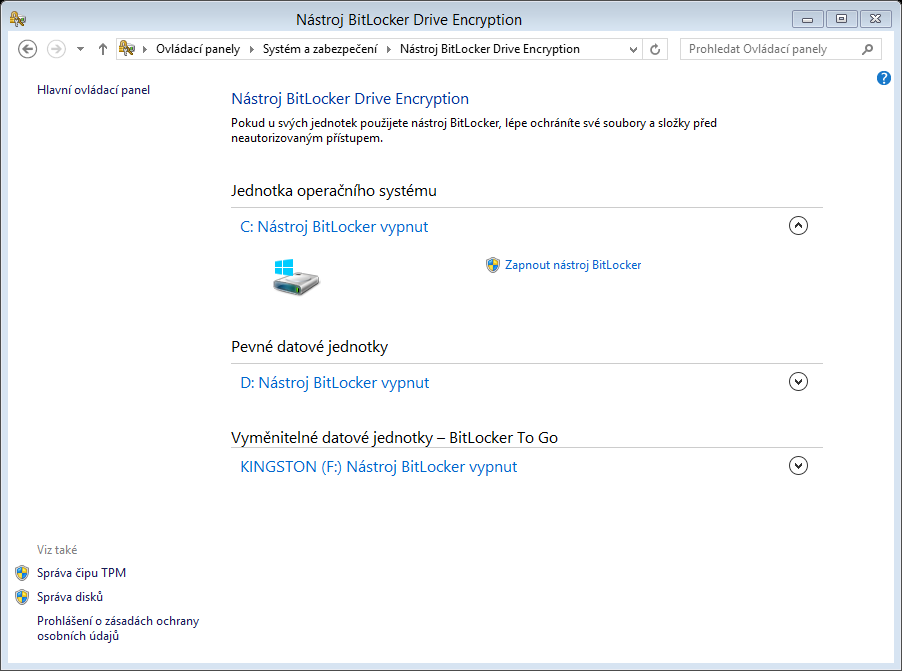 Obrázek 3 – Bitlocker Drive Encryption
Zabezpečení informací
NEOPRÁVNĚNÉ UŽÍVÁNÍ DAT A SOFTWARU
Existují různé programy (např. Dozorce) k detailnímu monitorování všech činností uživatelů, dění na PC. Slouží například ke sledování provozu počítačů v pracovní době a jejich vytíženosti (využití systému, aplikací, sledování internetu (surfování), ICQ, Skype, kontrolu emailů, klávesnice a dalších aplikací).
BLOKOVÁNÍ PŘÍSTUPU,  APLIKACÍ A NASTAVENÍ
Existují programy (např. 	WinPCGuard) k blokování přístupu na vybrané www stránky, nastavení pc (např. úpravy pracovní plochy), omezení ukládání dat na přenosná média nebo místa v pc.
opakování
Jaké kroky zahrnuje počítačová bezpečnost ?
…………………………………………………………………………………………………………………………………………………………………………………………
……………………….……………………………………………………………..…….
Kam můžeme zálohovat svá data ?
…………………………………………………………………………………………………………………………………………………………………………………………
……………………….……………………………………………………………..…….
opakování
K čemu slouží nástroj bitlocker ?
…………………………………………………………………………………………………………………………………………………………………………………………
……………………….……………………………………………………………..…….
Jaké znáte antivirové programy ?
…………………………………………………………………………………………………………………………………………………………………………………………
……………………….……………………………………………………………..…….
Použitá literatura, citace